Vláknina
Kristýna Helešicová, Pavla Perglová
Definice
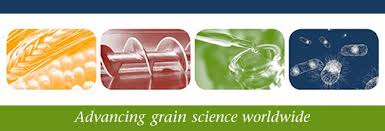 Dle Americké asociace cereálních chemiků (AACC 2001)
Vlákninu potravy tvoří jedlé části rostlin nebo analogické sacharidy, které jsou odolné vůči trávení a absorpci v lidském tenkém střevě a jsou zcela nebo částečně fermentovány v tlustém střevě. Vláknina potravy zahrnuje polysacharidy, oligosacharidy, lignin, a přidružené rostlinné složky. Vláknina potravy vykazuje prospěšné fyziologické účinky: laxativní a/nebo upravující hladinu cholesterolu v krvi a/nebo upravující hladinu glukózy v krvi, a další vlastnosti.
NAŘÍZENÍ EVROPSKÉHO PARLAMENTU A RADY (EU) č. 1169/2011 ze dne 25. října 2011
„vlákninou“ se rozumějí uhlovodíkové polymery s třemi nebo více monomerními jednotkami, které nejsou tráveny ani vstřebávány v tenkém střevě lidského organismu a náleží do těchto kategorií:

jedlé uhlovodíkové polymery přirozeně se vyskytující v přijímané potravě,
jedlé uhlovodíkové polymery, které byly získány z potravinových surovin fyzikálními, enzymatickými nebo chemickými prostředky a které mají prospěšný fyziologický účinek prokázaný obecně uznávanými vědeckými poznatky
jedlé syntetické uhlovodíkové polymery, které mají prospěšný fyziologický účinek prokázaný obecně uznávanými vědeckými poznatky
Neškrobové polysacharidy, oligosacharidy, lignin a rezistentní škrob
Přirozeně se vyskytující v potravě (nejen rostlinné)
Neštěpitelná enzymy tenkého střeva 
Není přímo využitelná jako zdroj energie
Prochází GIT v takřka nezměněné podobě
Fermentovány účinkem enzymů mikroflóry tlustého střeva→ vznik MK s krátkým řetězcem (propionová, máselná a octová)


Energetická hodnota vlákniny
8 kJ/g (2 kcal/g) (Nařízení Evropského parlamentu a Rady (EU) č. 1169/2011, Příloha XIV: Převodní faktory pro výpočet energetické hodnoty)
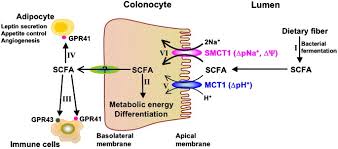 Dělení
Rozpustná - část hemicelulóz, pektin, rozpustné slizy, guar, agar, inulin
Tvoří gelovité prostředí v tenkém střevě→ snížení vstřebávání glukózy a MK
Nerozpustná - některé hemicelulózy, celulóza, lignin
Podpora peristaltiky, urychlení průchodu tráveniny a zvětšení objemu stolice


(WHO doporučuje nedělit – struktura X fyziologický efekt)
(poměr rozpustné:nerozpustné vlákniny 3:1)
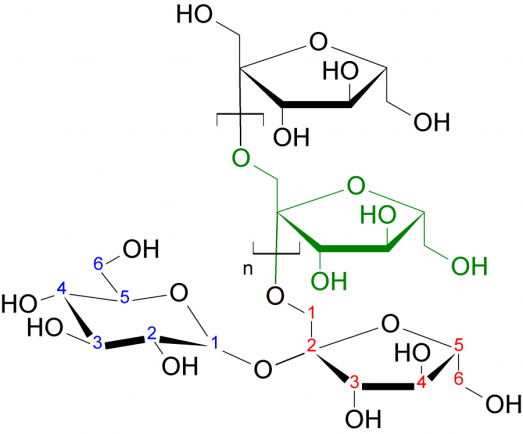 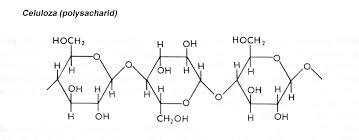 Vláknina
neškrobové polysacharidy  - celulóza, hemicelulóza, pektiny a tzv. hydrokoloidy (gumy, slizy či betaglukany)
nestravitelné oligosacharidy – například oligofruktóza (FOS, GOS), rafinózy
rezistentní škroby – například chemicky či fyzikálně upravené (modifikované) škroby 
ligniny
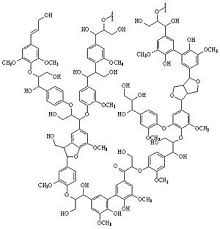 Chemická struktura
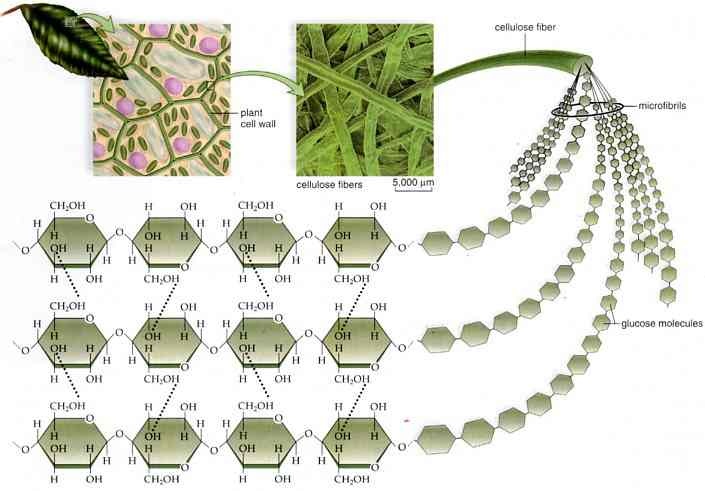 Funkce
Regulace digesce a absorpce sacharidů v tenkém střevě
Regulace absorpce tuků (cholesterol)
Vazba žlučových kyselin
Vazba vody→ zvětšení střevního obsahu
Potrava pro mikroflóru tlustého střeva→ přeměna na MK(snížení pH)→ energie pro enterocyty
Zvětšení obsahu tlustého střeva → zředění toxických látek
Zvětšení střevního obsahu
Úprava tranzit time
Pocit sytosti
Antiobstipační působení
Prevence zubního kazu
Fyziologické účinky
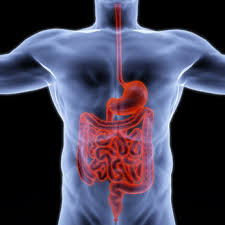 Horní část trávicího traktu
Dutina ústní
Prevence zubního kazu – intenzivní kousání a žvýkání, zvýšená tvorba slin

Žaludek 
Ovlivnění pocitu sytosti
Zpomalení vyprazdňování žaludku
Tenké střevo
Vliv na metabolismus sacharidů
Zpomalení - pasáže, resorpce, trávení(zhoršení kontaktu se substrátem)
Působení na produkci GIT hormonů
Vliv na hladinu glykemie
Vliv na snižování hladiny cholesterolu  a lipidů
Ovlivnění plazmatických hladin lipoproteinů
Vliv na snižování hmotnosti
Brání enzymům v přístupu k substrátu a následné absorpce
Tlusté střevo
Zkrácení tranzit time
Prevence zácpy
Vazba vody → zvětšení objemu→ pravidelné vyprazdňování
Možnost pozitivního ovlivnění kancerogeneze
Sekundární žlučové kyseliny, 
Nižší pH, změna mikroflóry
Kyselina máselná
Ředění obsahu a vazba toxických látek (těžké kovy – Pb, Cd, Hg)
Vliv na vstřebávání(železo, zinek…)
Schopnost vázat určité kationty a stopové prvky
Obsah fytátů



Kyselina fytová
Ester myo-inositolu a  kyseiny fosforečné
přirozeně vznikající v buňkách a v rostlinných vlákninách
Antinutriční látka X potlačuje tvorbu reaktivních hydroxylových radikálů
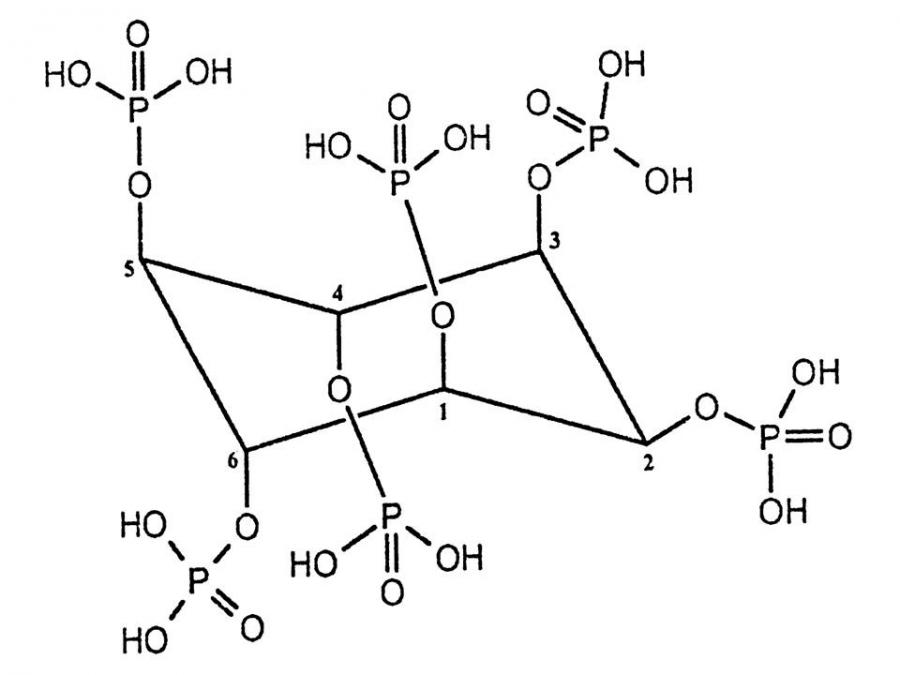 Preventivní účinky
Snížení rizika vzniku onemocnění a funkčních poruch
Zácpa
Divertikulóza tlustého střeva (výchlipky, zánět – divertikulitida)
Rakovina tlustého střeva
Žlučové kameny
Nadváha
Hypercholesterolémie
Diabetes mellitus
Ateroskleróza
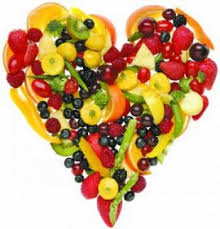 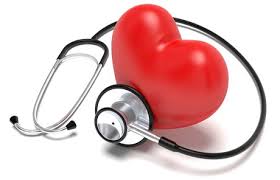 KVO
Betaglukany (oves, ječmen)
Snížení celkového a LDL cholesterolu
3 g/den
Kontrola hladiny glukózy v krvi(beta glukany a pektin)

Diabetes mellitus
Betaglukany a pektin
Kontrola hladiny glukózy v krvi
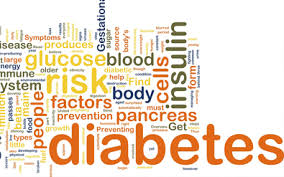 Zdroje vlákniny
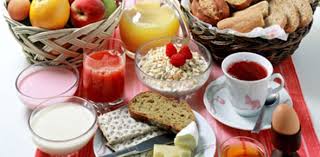 Obiloviny a výrobky z nich
Zelenina 
Luštěniny
Ovoce
Ořechy
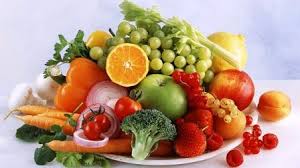 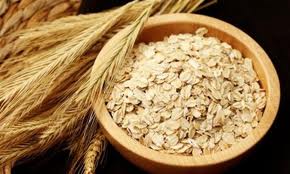 Obiloviny a výrobky z nich
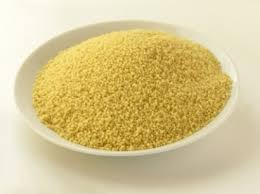 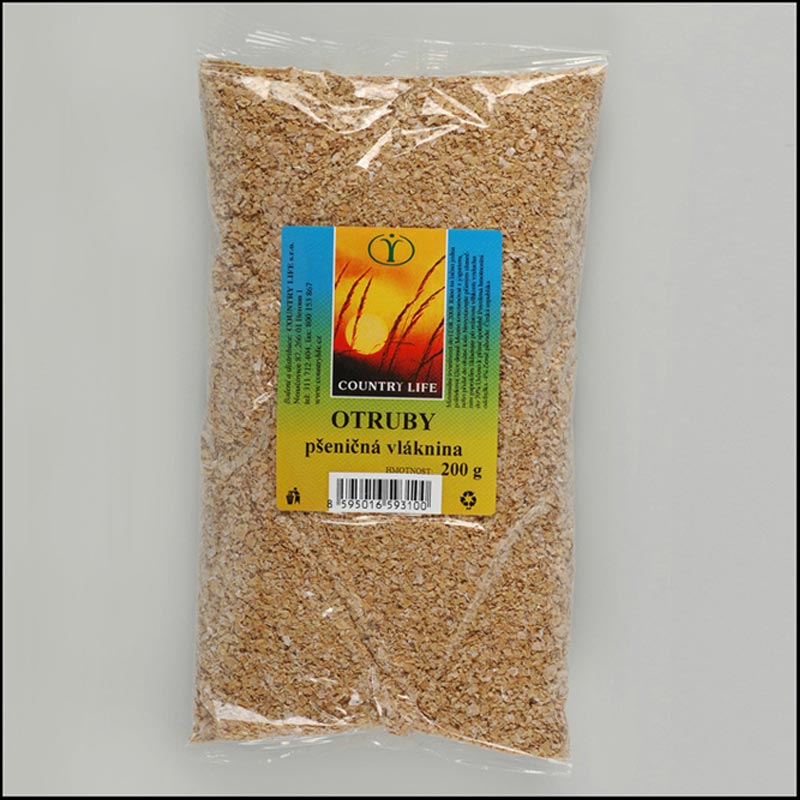 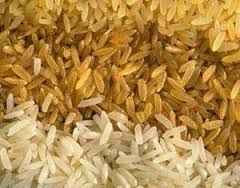 Obiloviny a výrobky z nich
www.nutridatabaze.cz
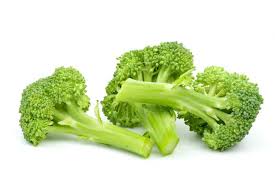 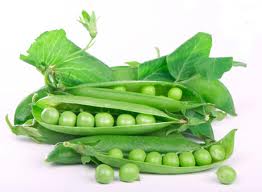 Zelenina
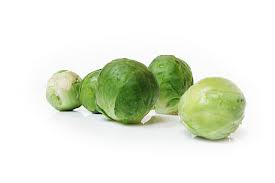 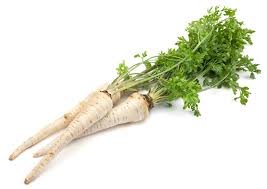 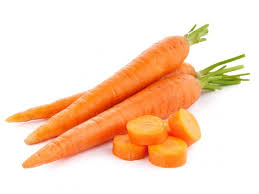 Zelenina
www.nutridatabaze.cz
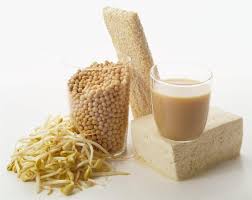 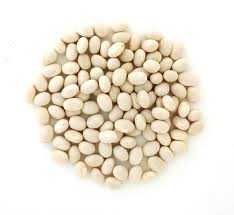 Luštěniny
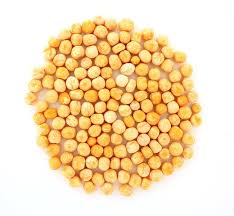 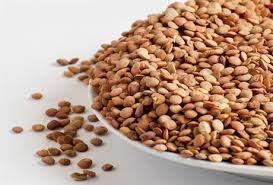 Luštěniny
www.nutridatabaze.cz
Ovoce
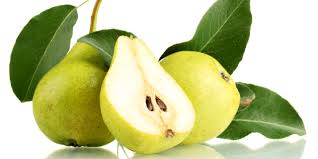 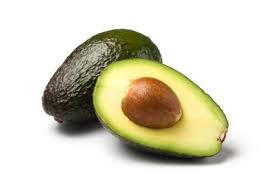 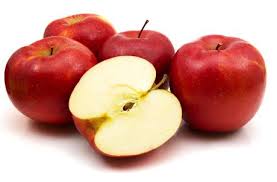 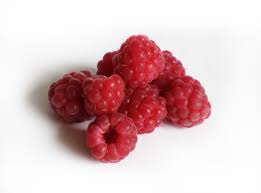 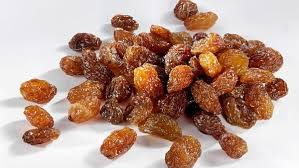 Ovoce
www.nutridatabaze.cz
Ořechy a semena
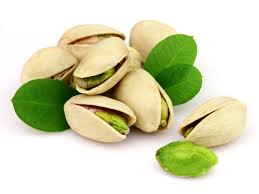 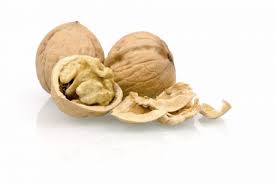 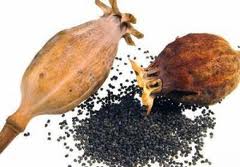 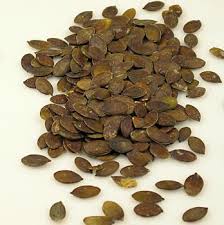 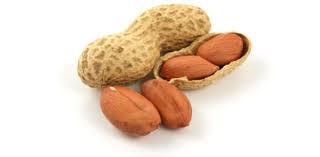 Ořechy a semena
www.nutridatabaze.cz
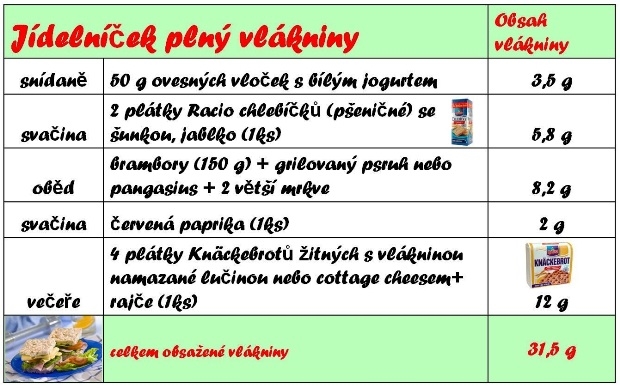 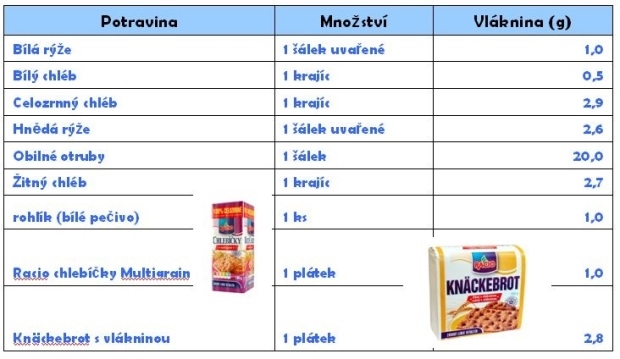 www.svet-potravin.cz
[Speaker Notes: Zdroj tabulek:
- Kopec, K.: Tabulky nutričních hodnot ovoce a zeleniny. Praha, ÚZPI, 1998, 72 s.
- Smrčinová, H. – Ouhrabková, J.: Závěrečná zpráva projektu EP9025 „Vláknina potravy a potravinářských produktů“, VÚP Praha 2001, 23 s.]
Doporučený denní příjem - dospělí
Doporučený denní příjem – děti
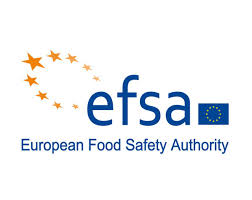 EFSA
DACH
30 g/den

Dospělí
Ženy: 3,8 g/MJ nebo 16 g/1000 kcal
Muži: 2,9 g/MJ nebo 12,5 g/1000 kcal
Děti
Od 5. měsíce 4 g/1000 kcal 
V 1 roce 10 g/den
Společnost pro výživu
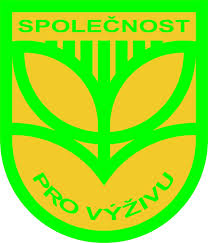 Výživová doporučení pro obyvatelstvo České republiky

V roce 2007 byl přijat pracovní dokument komise Evropských společenství s názvem: Strategie pro Evropu týkající se zdravotních problémů souvisejících s výživou, nadváhou a obezitou (bílá kniha).

V nutričních parametrech by mělo být dosaženo následující změn, které jsou v souladu s výživovými cíli pro Evropu (WHO) a s doporučením evropských odborných společností:

zvýšení příjmu vlákniny na 30 g za den u dospělých
u dětí od druhého roku života 5 g + počet gramů odpovídajících věku (rokům) dítěte
Značení potravinNAŘÍZENÍ EVROPSKÉHO PARLAMENTU A RADY (ES) č. 1924/2006 ze dne 20. prosince 2006 o výživových a zdravotních tvrzeních při označování potravin.
Obsah povinných výživových údajů podle odstavce 1 je možné doplnit o uvedení množství jedné nebo více z těchto živin:  vláknina.
ZDROJ VLÁKNINY
Tvrzení, že se jedná o potravinu, která je zdrojem vlákniny, a jakékoli tvrzení, které má pro spotřebitele pravděpodobně stejný význam, lze použít pouze tehdy, obsahuje-li produkt alespoň 3 g vlákniny na 100 g nebo alespoň 1,5 g na 100 kcal. (→ > 3 g/100 g nebo > 1,5 g/100 kcal)

S VYSOKÝM OBSAHEM VLÁKNINY
Tvrzení, že se jedná o potravinu s vysokým obsahem vlákniny, a jakékoli tvrzení, které má pro spotřebitele pravděpodobně stejný význam, lze použít pouze tehdy, obsahuje-li produkt alespoň 6 g vlákniny na 100 g nebo alespoň 3 g na 100 kcal. (→ > 6 g/100 g nebo > 3 g/100 kcal)
Schválená zdravotní tvrzeníNAŘÍZENÍ KOMISE (EU) č. 432/2012 ze dne 16. května 2012, kterým se zřizuje seznam schválených zdravotních tvrzení při označování potravin jiných než  tvrzení o snížení rizika onemocnění a o vývoji a zdraví dětí
Děkujeme za pozornost!
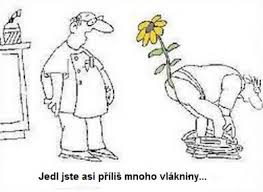 Odkazy: Zdravotní tvrzení
http://europa.eu/legislation_summaries/consumers/product_labelling_and_packaging/l21306_cs.htm
http://www.efsa.europa.eu/en/topics/topic/nutrition.htm
http://ec.europa.eu/nuhclaims/
Zdroje a použitá literatura
http://www.efsa.europa.eu/en/topics/topic/nutrition.htm
http://europa.eu/legislation_summaries/consumers/product_labelling_and_packaging/l21306_cs.htm
http://www.nutridatabaze.cz/vyhledavani-potravin/podle-nutrientu/?id=8
http://www.svet-potravin.cz/clanek.aspx?id=1971
MAHAN, L, Sylvia ESCOTT-STUMP, Janice L RAYMOND a Marie V KRAUSE. Krause's food & the nutrition care process. 13th ed. St. Louis, Mo.: Elsevier/Saunders, c2012, xix, 1227 p. ISBN 9781437722338.
SOBOTKA, Luboš a S ALLISON. Basics in clinical nutrition. 4th ed. Praha: Galén, c2011, xxxii, 723 s. ISBN 9788072628216.
Referenční hodnoty pro příjem živin. V ČR 1. vyd. Praha: Společnost pro výživu, 2011, 192 s. ISBN 9788025469873.